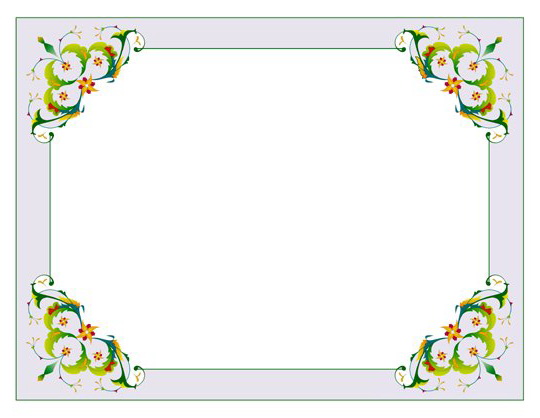 یا عَلیُّ یا عَظیمُ یا غَفُورُ یا رَحیمُ اَنْتَ الرَّبُّ الْعَظیمُ الَّذی لَیْسَ كَمِثْلِهِ شَیْءٌ وَ هُوَ السَّمیعُ الْبَصیرُ وَ هذا شَهْرٌ عَظَّمْتَهُ وَ كَرَّمْتَهُ وَ شَرَّفْتَهُ وَ فَضَّلْتَهُ عَلَى الشُّهُورِ وَ هُوَ الشَّهْرُ الَّذی فَرَضْتَ صِیامَهُ عَلَیَّ وَ هُوَ شَهْرُ رَمَضانَ
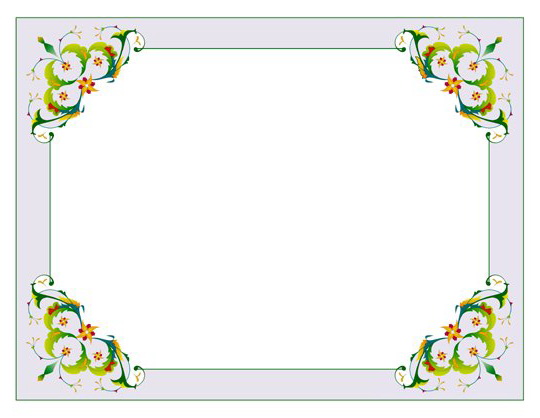 الَّذی اَنْزَلْتَ فیهِ الْقُرْآنَ هُدىً لِلنّاسِ وَ بَیِّناتٍ مِنَ الْهُدَى وَ الْفُرْقانِ وَ جَعَلْتَ فیهِ لَیْلَةَ الْقَدْرِ وَ جَعَلْتَها خَیْراً مِنْ اَلْفِ شَهْرٍ فَیا ذَا الْمَنِّ وَ لا یُمَنُّ عَلَیْكَ مُنَّ عَلَیَّ بِفَكاكِ رَقَبَتی مِنَ النّارِ فیمَنْ تَمُنُّ عَلَیْهِ وَ اَدْخِلْنِی الْجَنَّةَ بِرَحْمَتِكَ یا اَرْحَمَ الرّاحِمینَ.